Fellowship Church Sunday SchoolAug - Sep 2022, Our Lord Jesus ChristThe Gospel of MatthewToday – Turn to Matthew 12Jesus Increases above the Law, the Prophets, and the KingsSpeaker:  Bill Heath
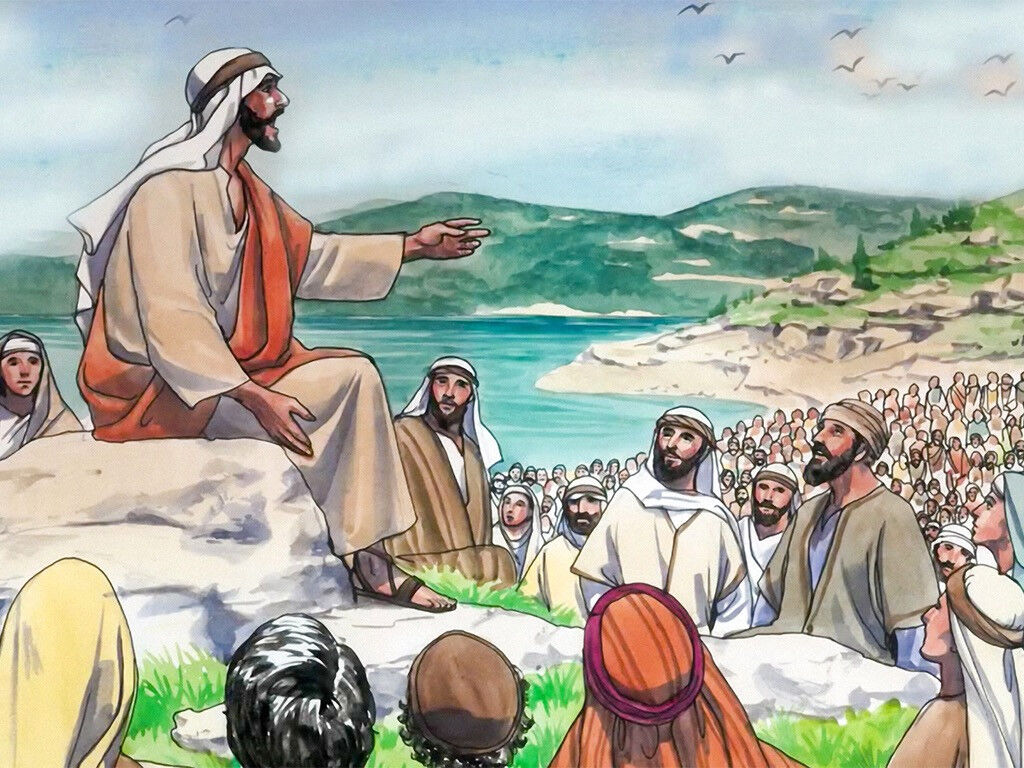 Matthew  OutlinePart 1, chapters 1-12   The Open Rise of Jesus ChristThe Sermon on the Mount (Mt 5-7) reveals the“New and Better Way “ for all Christ followers 8-9  cluster of 11 miracles (New Wine  requires New Bottles)10:1-2  Twelve Apostles selected and sent with authority  11  He must increase, but I decrease12   Jesus increases above the Law, the Prophets, and the KingsPart 2, chapters 13-28
2
Matthew 12 -  Jesus Increases Above the Law, the Prophets, and the Kings
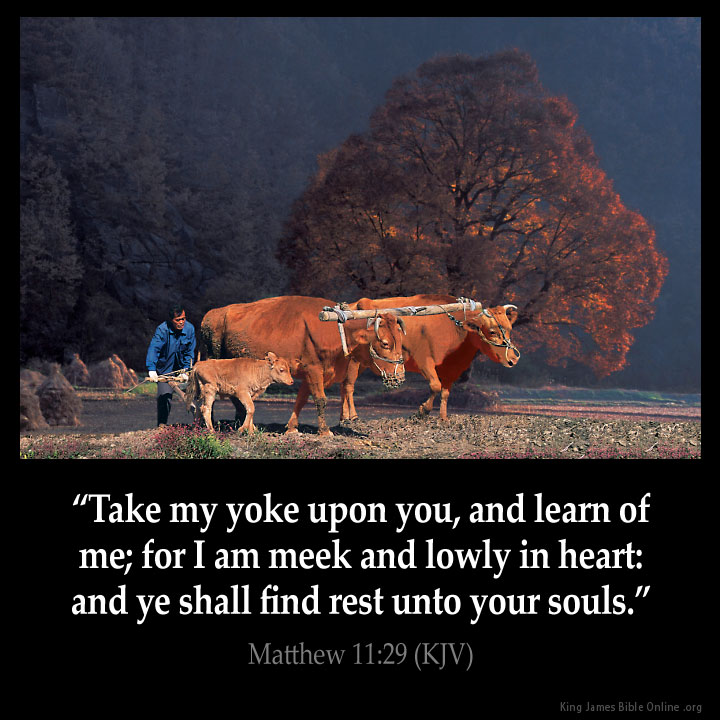 11:28-30  “I will give you rest,” “take my yoke upon you and 
                    learn of me”, and “I am meek and lowly”

12:1-13    Jesus is greater than the Temple (the Law). He is the Sabbath rest.

12:14-21  The Pharisees (Israel) decide to kill Jesus, the meek and lowly king
---------------------------------------------------------------------------------------
12:22-37   Miraculous healing, good fruit, and blasphemy against the Holy Ghost

12:38-45   Jesus is greater than Jonah (the prophets) and Solomon (the kings)  

12:46-50   Believers that “do” the will of our Father in Heaven are our family 

Questions? 						   Next Sunday:  Matthew 13 by Bill Heath
3
Matthew 13:  A seven-day devotional schedule from September 12  to 18
Monday	13:1-9		The Sower (#1 of 8)

Tuesday	13:10-17	Purpose of Parables

Wednesday	13:18-23	The Sower, explained 

Thursday	13:24-35	Wheat & Tares (#2), Mustard Seed (#3) , Leaven (#4 )

Friday		13:36-43	Wheat & Tares, explained

Saturday	13:44-52	Field with Treasure (#5), Merchant with Pearl (#6), 
				Good and Bad Fish (#7)

Sunday		13:51-58	Scribe’s Treasure (#8), Rejection at Nazareth
4